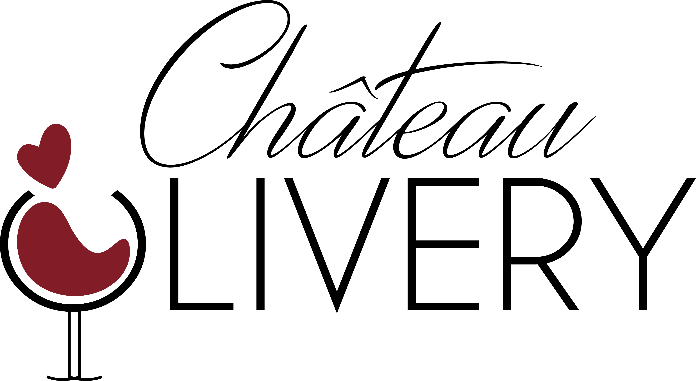 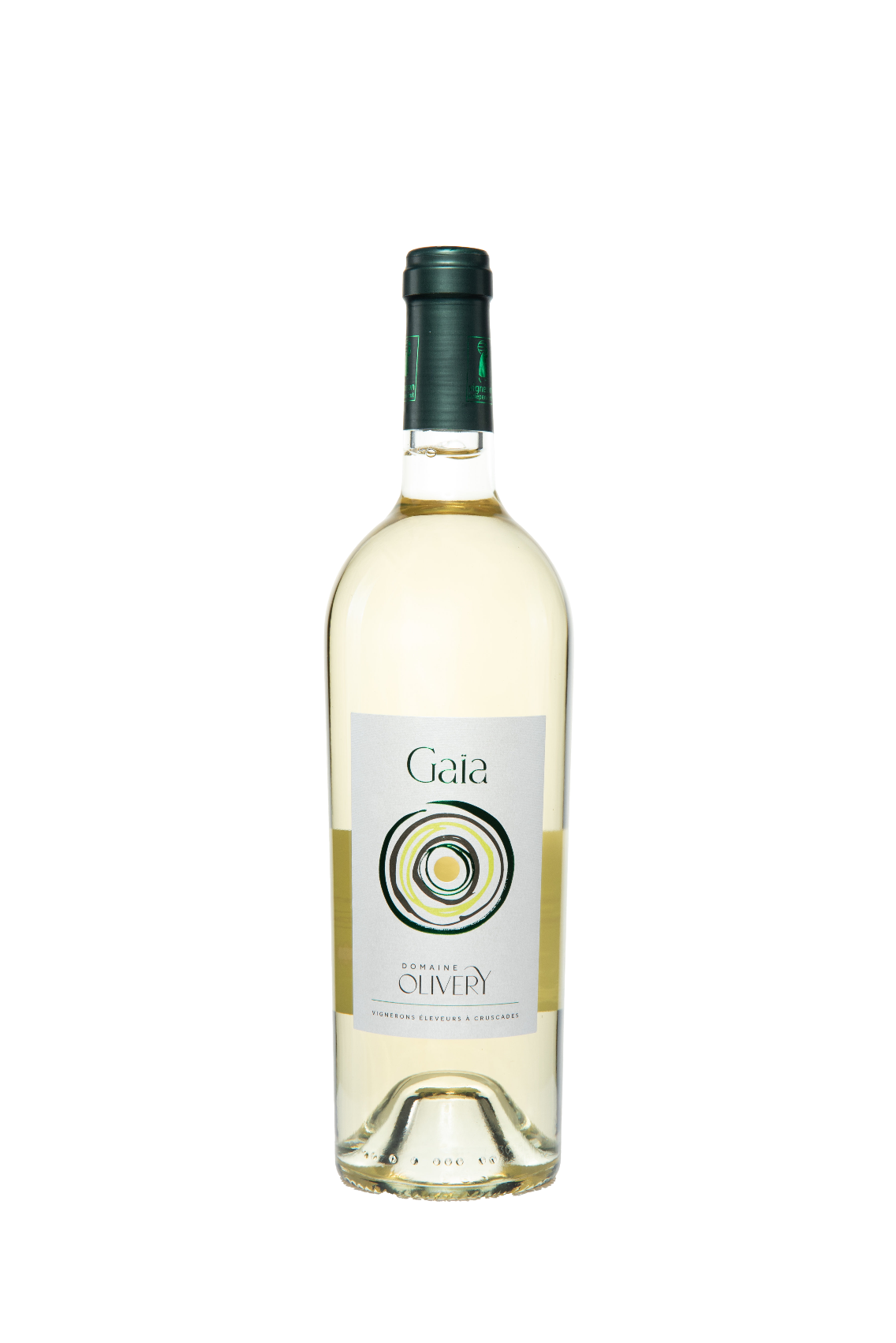 GAÏA BLANC
IGP Pays d’Oc

Visuel: Robe claire et limpide aux reflets verts 

Olfactif: Le nez est très intense, riche d’arômes d’agrumes, pêche, citron vert, orange

Gustatif: La bouche est pure, fraîche, les arômes excellent des senteurs de fleurs blanches qui persistent longuement

Conservation: 2 ans

Degré: 12,5°

Terroir: Graves argilo calcaires

Cépages: Grenache blanc, Colombard, Bourboulenc

Vinification: Stabilisation à froids, élevage sur lies
Château Olivery SCEA Domaine de CVO
11200 Cruscades-Tél: 06.75.19.62.13 – Mail:amandine.bonnet@samfi.fr